Особенности организации воспитательной системы классав условиях реализации ФГОС
Божедомова С.Н. учитель НОО
МАОУ «Гимназия №8»
                                г. Ангарск
Если думаешь о завтрашнем дне –                                          сей зерно,если на 10 лет вперёд - сажай лес,если же на 100 лет - воспитывай детей                   (Народная мудрость)
Воспитательный  компонент ФГОС  представлен  документами
1.Федеральный Закон «Об образовании»; 2.Национальная образовательная инициатива «Наша новая школа»; 
3. Приказ Об утверждении и введении в действие федерального государственного образовательного стандарта основного общего образования; 
4. Программа воспитания и социализации учащихся;
5.Концепция духовно - нравственного развития и воспитания личности
Разделы программы
1. Пояснительная записка
2. Характеристика класса
3. Цель  программы
4. Задачи на 4 года,  на этот  учебный год
5.Принципы
6. Направления, задачи
7. Работа с родителями
8. Индивидуальная работа с детьми
9. План мероприятий по направлениям РДШ
10. Критерии эффективности
11. Диагностические методики для мониторинга эффективности воспитывающей деятельности, реализации программы
12. Литература
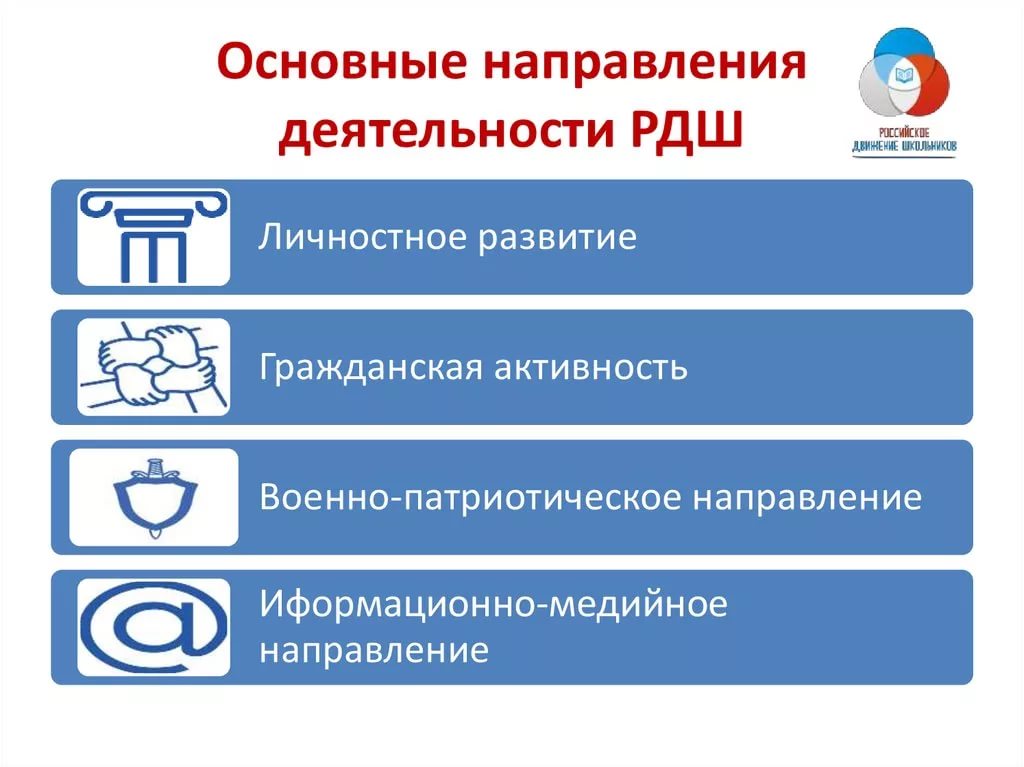 Цель
Воспитание свободного гражданина с развитыми интеллектуальными способностями, творческим отношением к миру, чувством личной ответственности, твердой моралью, способного к преобразовательной продуктивной деятельности, ориентированного на сохранение ценностей общечеловеческой и национальной культуры и саморазвитие.
Задачи
1. Создать условия для успешной адаптации детей к школьнымусловиям, снижению школьной тревожности.2. Формировать интерес к процессу и содержанию учебной деятельности.3. Создать условия для развития нравственных качеств личности через взаимодействие семьи и школы.4. Формировать коммуникативные навыки, работать над созданием ученического коллектива.5. Создать условия для раскрытия творческого потенциала детей.
Этапы
Первый этап. 
1 класс. «Давайте познакомимся!»
Второй этап.
2 класс. «Возьмёмся за руки, друзья!»
Третий этап
3 класс «Жизнь коллектива»
Четвертый этап
4 класс «Школа – дом, где мы живём»
Владеть формами и методами воспитательной работы.
Эффективно управлять классом.
. Оказывать всестороннюю помощь и поддержку.
 Уметь общаться с детьми.
Уметь сотрудничать.
 Уметь анализировать реальное состояние дел в классе.
Уметь защищать достоинство и интересы учащихся
Эффективные формы и направления воспитательной работы
Критерии эффективности реализации программы ВСК
степень освоенности учащимися образовательных программ;
воспитанность учащихся;
активность личности;
защищённость и комфортность ребёнка в классе;
репутация класса;
удовлетворённость учащихся и родителей жизнедеятельностью в классе.
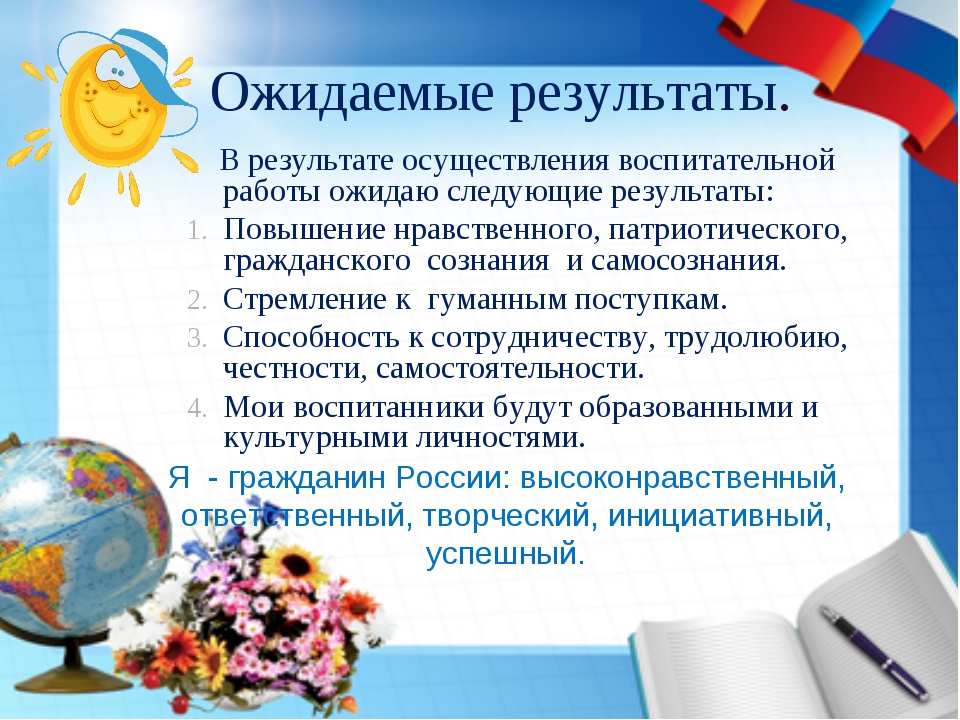 СПАСИБО 
ЗА ВНИМАНИЕ